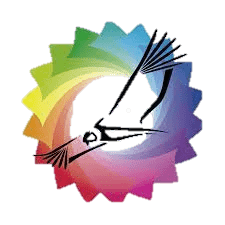 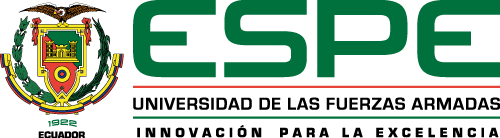 “La actividad turística y sus efectos en el intercambio sociocultural turista – residente, en la Comuna Montañita, provincia de Santa Elena” 

Barriga Torres, Nicole Nathaly
Vaca Venegas, Melany Andrea

Departamento de Ciencias Económicas, Administrativas y del Comercio 
Carrera de Administración Turística y Hotelera 
Trabajo de titulación, previo a la obtención del título de Licenciada en Administración Turística y Hotelera 
Msc. Vásquez Galeas, Rafael Mateo
“El turismo al final tiene como objetivo la construcción de mejores personas y no de mejores fortunas”
— Sergio Rodríguez Abitia
Tabla de Contenidos
01
05
Introducción
Marco Metodológico
02
06
Planteamiento del problema
Resultados
03
07
Objetivos
Propuesta
04
08
Marco Teórico
Conclusiones y Recomendaciones
Propósito
Introducción
Fuente de progreso
Estructura
PLANTEAMIENTO DEL PROBLEMA
TURISMO
MONTAÑITA
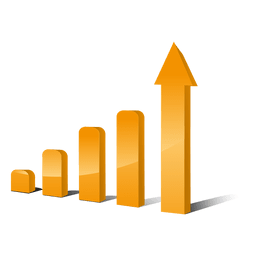 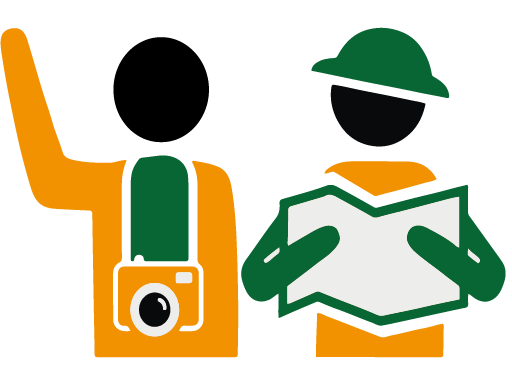 Lineamientos
OBJETIVO 
GENERAL
OBJETIVOS
Determinar
Fundamentar
OBJETIVOS ESPECÍFICOS
MARCO TEÓRICO
TEORÍAS DE SOPORTE
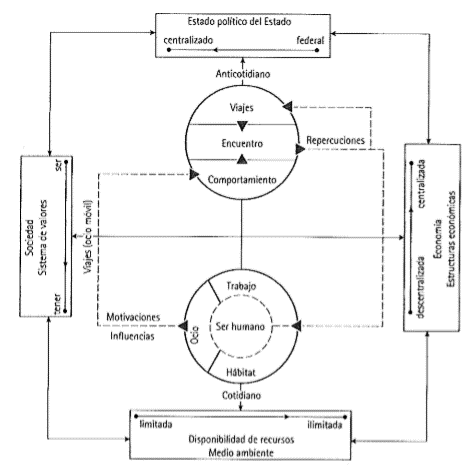 Modelo
Jost Krippendorf
MARCO METODOLÓGICO
ENFOQUE
TIPOLOGÍA
Investigación in situ no experimental, descriptiva y exploratoria.
Mixto: Análisis de datos cuantitativos y cualitativos.
RECOLECCIÓN Y ANÁLISIS DE DATOS
INSTRUMENTOS
Encuestas y entrevistas.
Población y muestra.
3 DIMENSIONES
 
Infraestructura 
Continuidad histórica 
Interculturalidad
Resultados
Concordancia entre actores involucrados
Objetivos planteados
Datos necesarios en varios aspectos investigados
Pilar económico
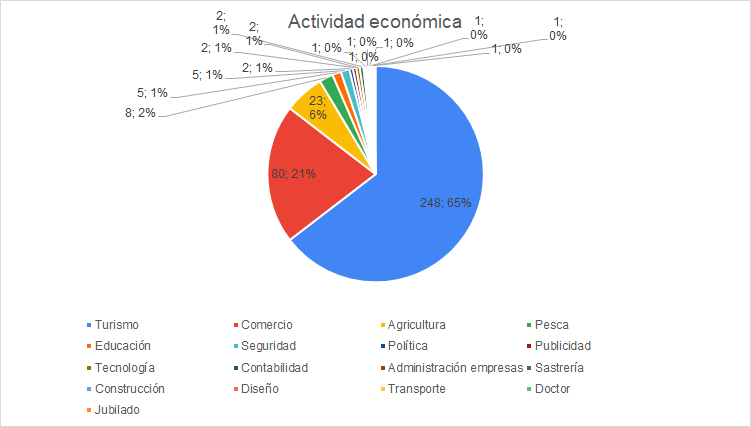 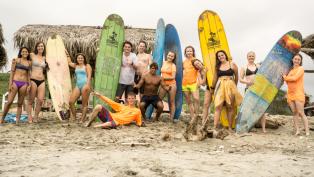 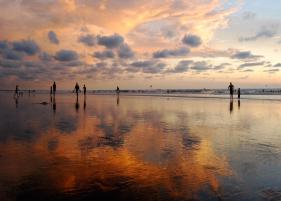 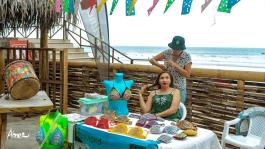 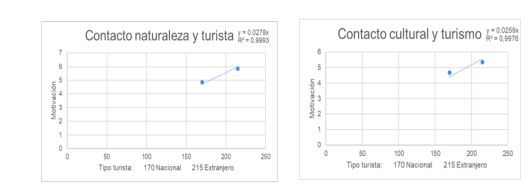 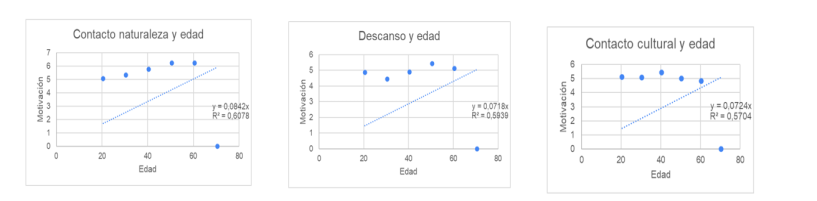 Destino asequible
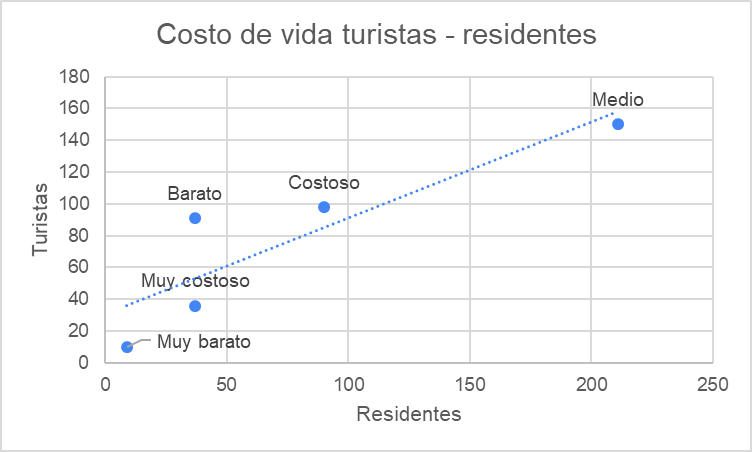 Diversificar – nichos de mercado
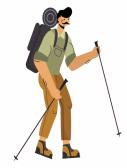 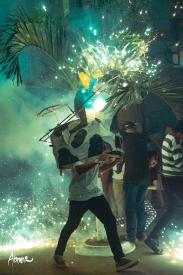 Desarrollo actividad turística
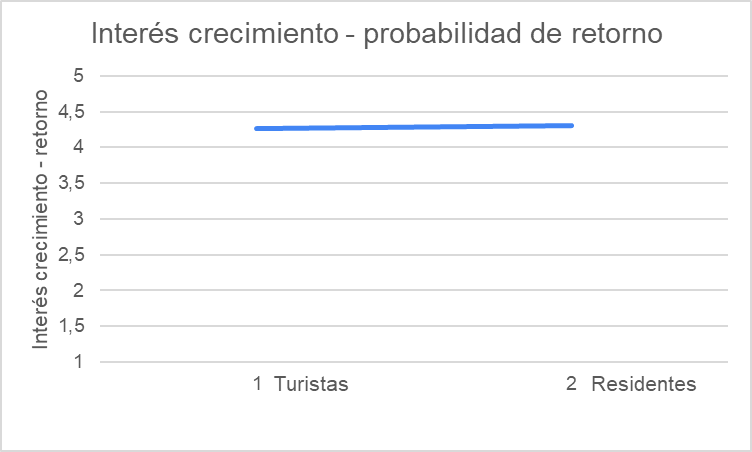 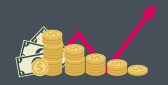 Infraestructura
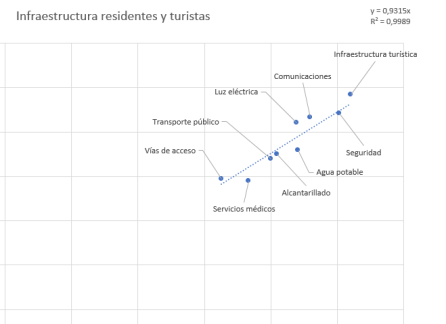 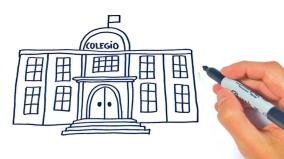 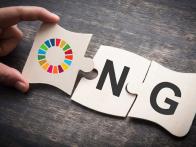 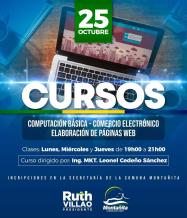 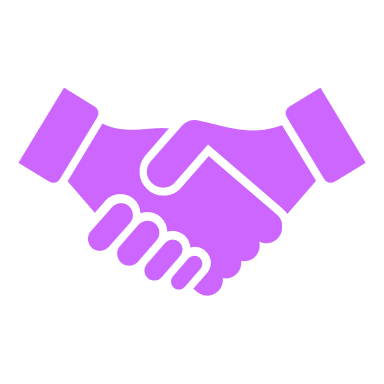 Entidades gubernamentales
Cabildo Comunal
Trabajadores
Sociable
Amables
Agradable
RESIDENTES
TURISTAS
Tolerantes
Tolerante
Continuidad histórica
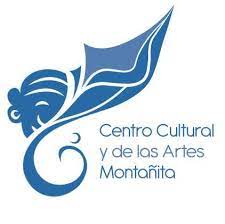 Programas de preservación cultural
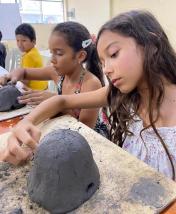 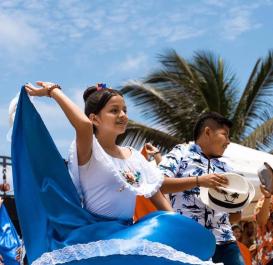 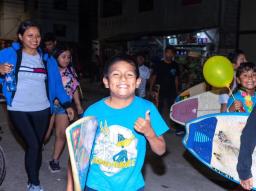 Continuidad histórica
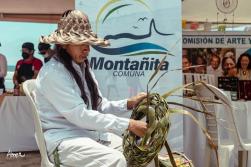 MEJOR PROMOCIÓN
VIVIR
TRABAJAR
INVERTIR
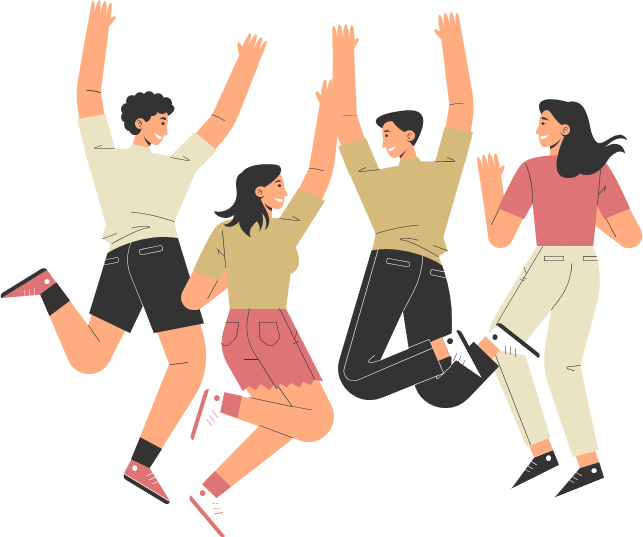 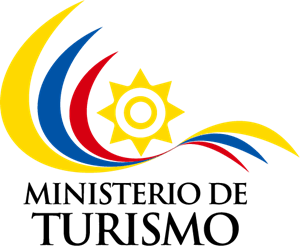 PROPUESTA
Sensibilizar
Continuidad
Motivar
Fomentar
`Mutuo
Orientar
Herramienta
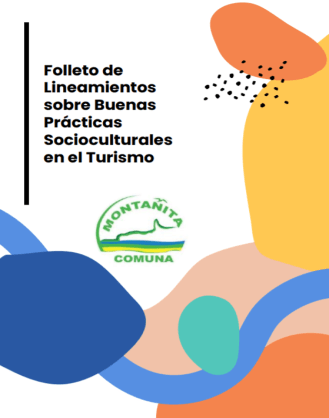 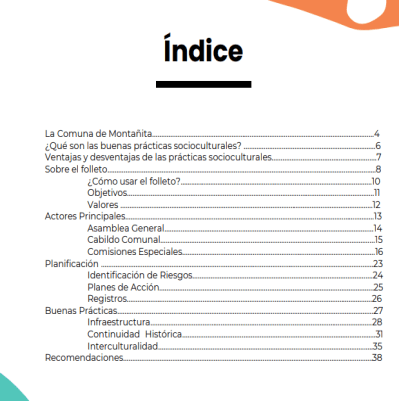 https://drive.google.com/file/d/14911pM7-B4cB1vOt61cCPgw5m4d-VoXz/view?usp=sharing
CONCLUSIONES
3
1
Investigación mixta para la concatenación de datos.
Turismo como principal actividad con efectos positivos y negativos.
2
4
Ámbito sociocultural clave en la actividad turística.
Folleto de lineamientos para la mejora de la Comuna.
Recomendaciones
SOCIALIZAR
ESTUDIOS
EVALUAR
OBTENCIÓN
PLANIFICACIÓN
PERIODOS
DCEC
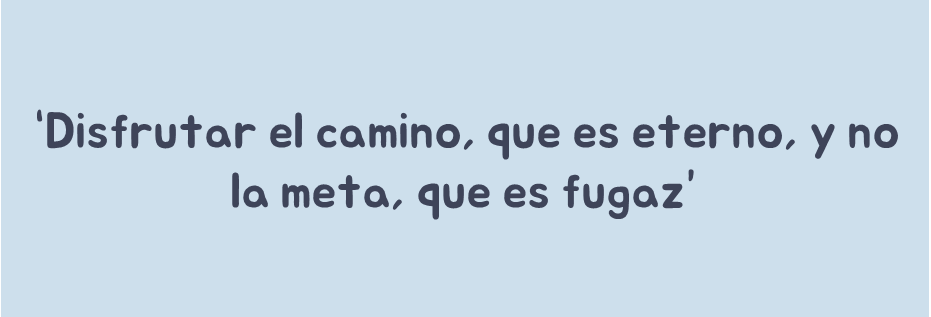 — Guillermo Cano
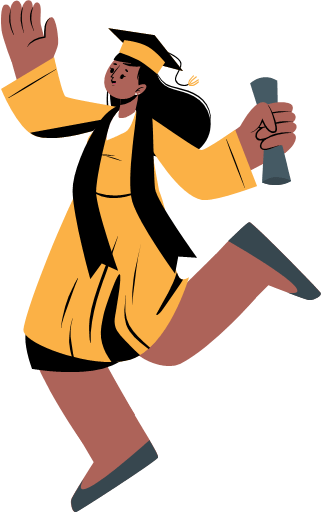 GRACIAS POR SU ATENCIÓN 